A GAME PLAN FOR WORK | EXPLORING JOB POSSIBILITIES
MY QUALIFICATIONS
Personal Facts:
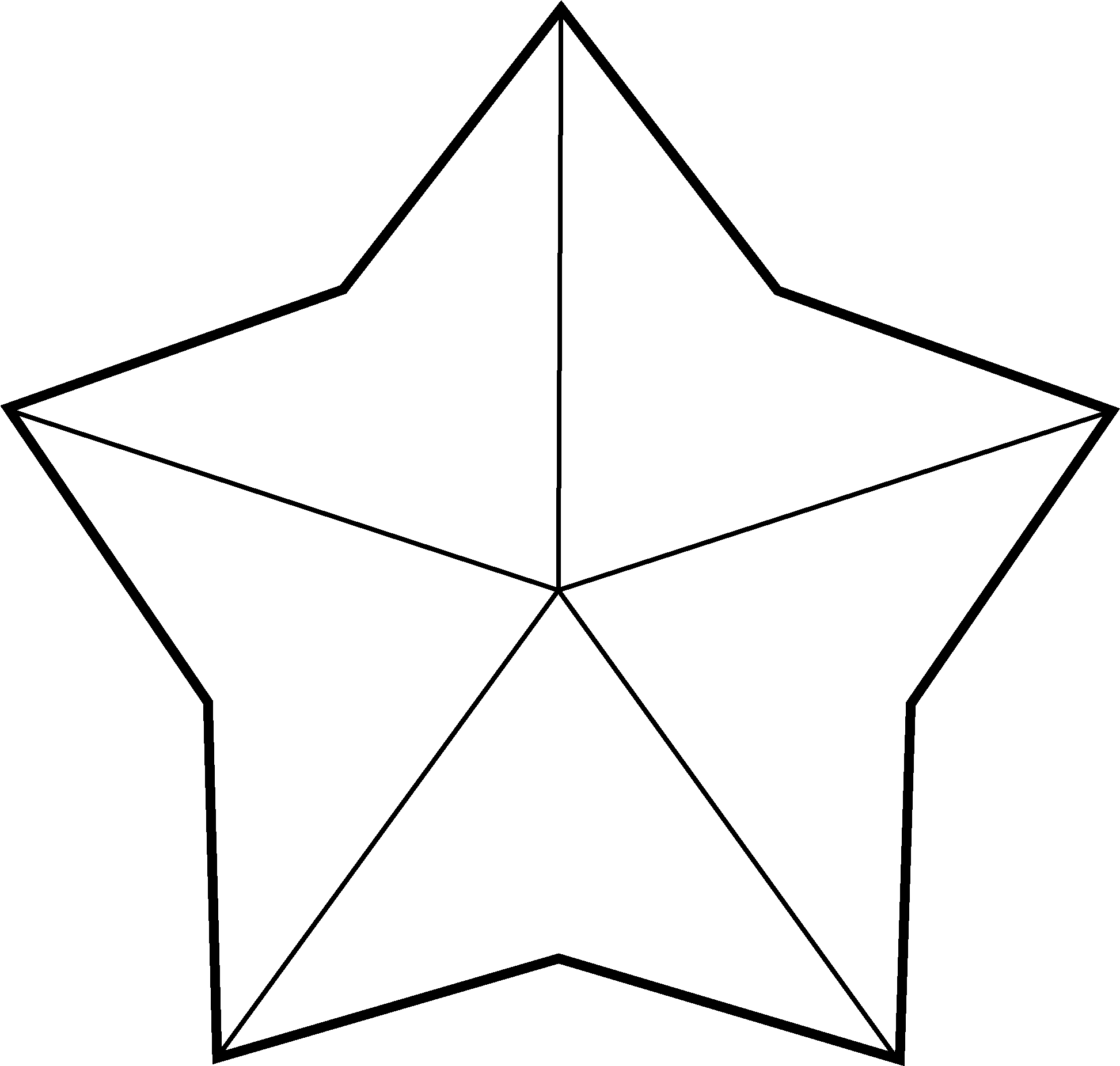 Strengths
Knowledge
Experience
Talents
© 2022 OVERCOMING OBSTACLES
Interests
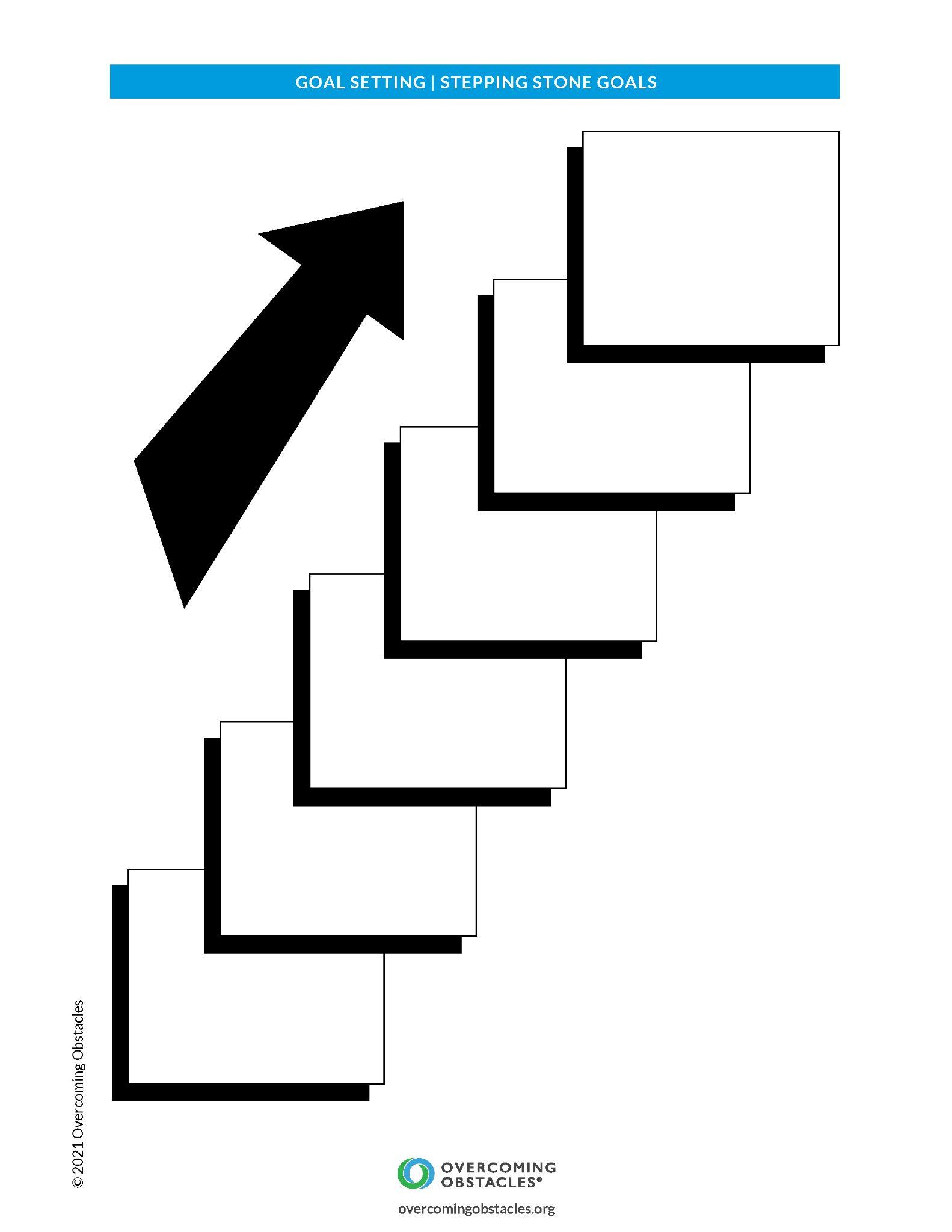